霧峰 林家公保第
張予僑
指導老師 姜明雄老師
介紹霧峰 林家公保第
全台最完整， 最龐大，最精緻建築群!
約11000平方公尺!
霧峰林家公保第在哪?
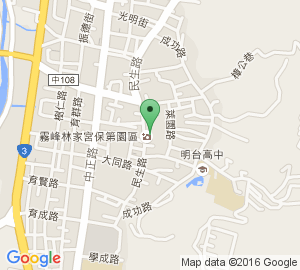 在這啦!
Google地圖
第一進門廳
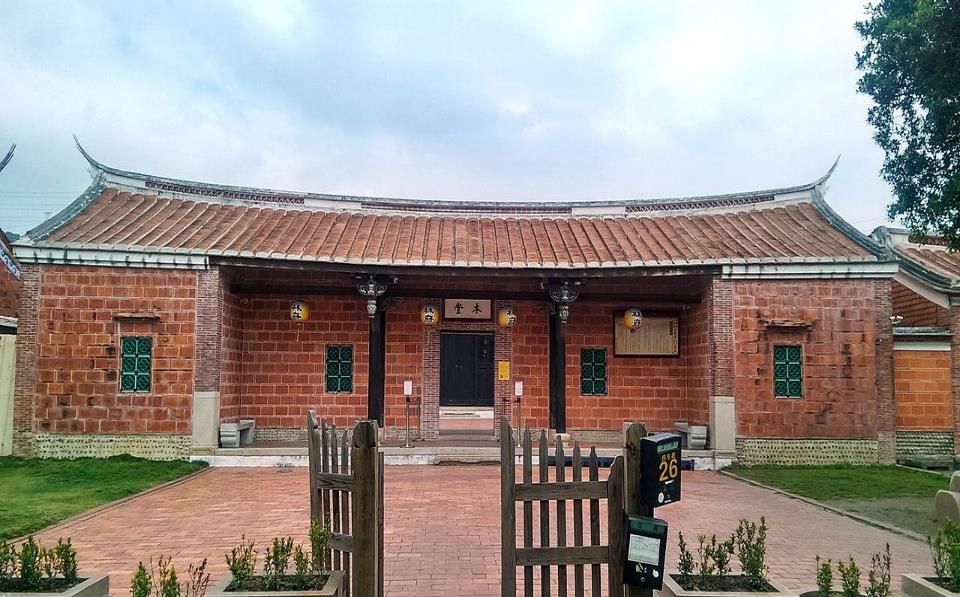 Google圖片
大花廳
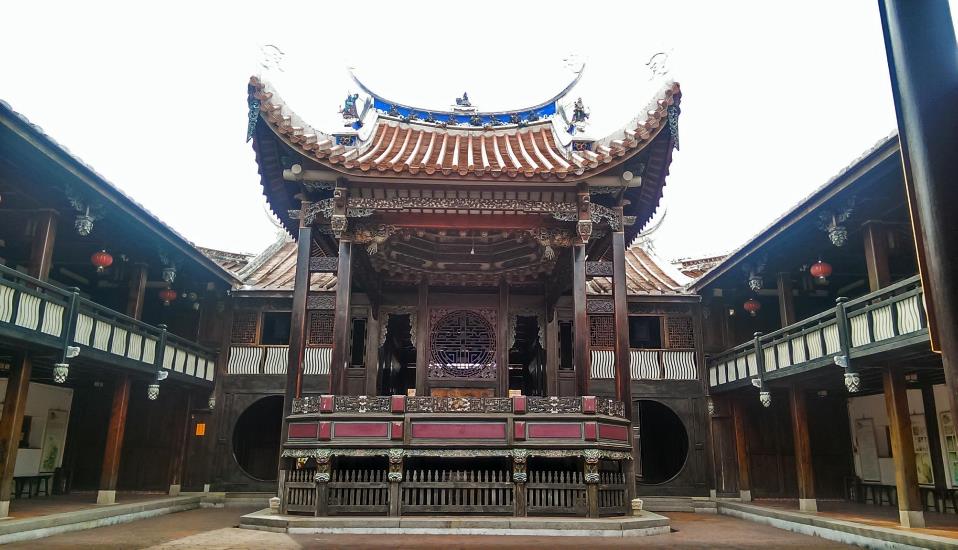 Google圖片
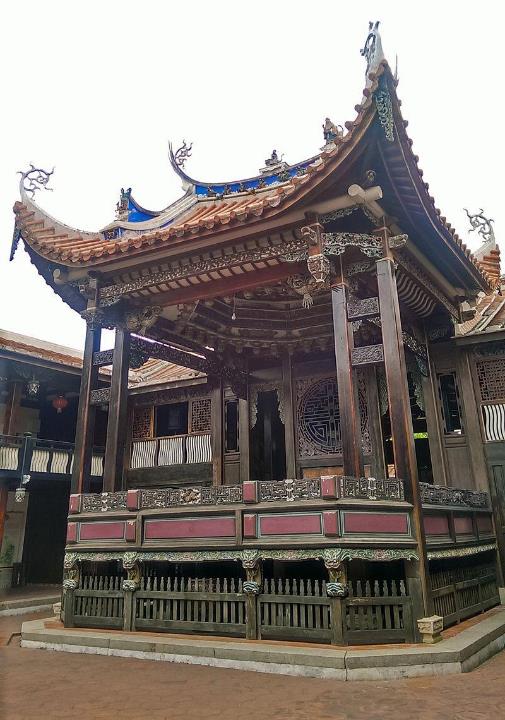 大花廳戲台
大花廳戲台是給林家看戲的場所，大花廳戲台會表演歌舞類。
Google圖片
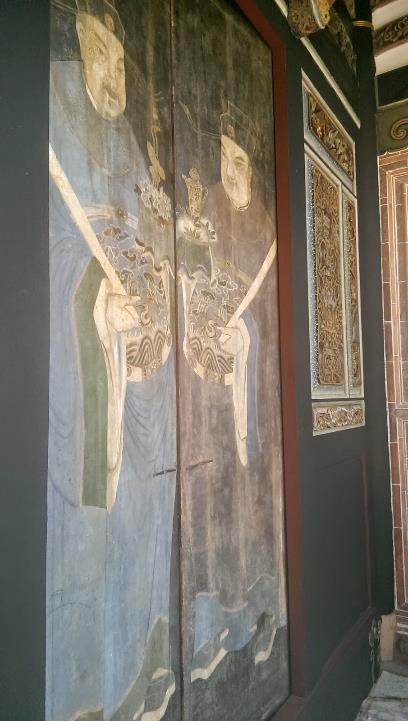 維基百科
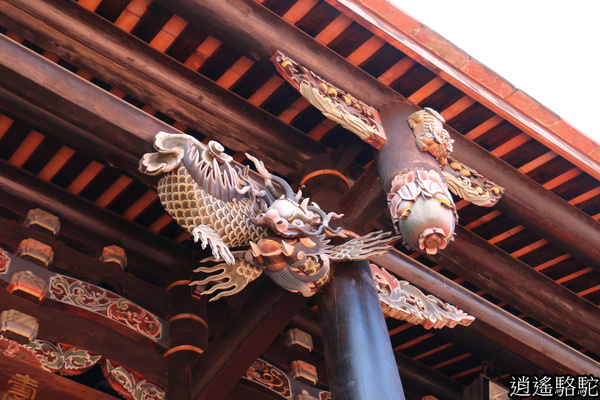 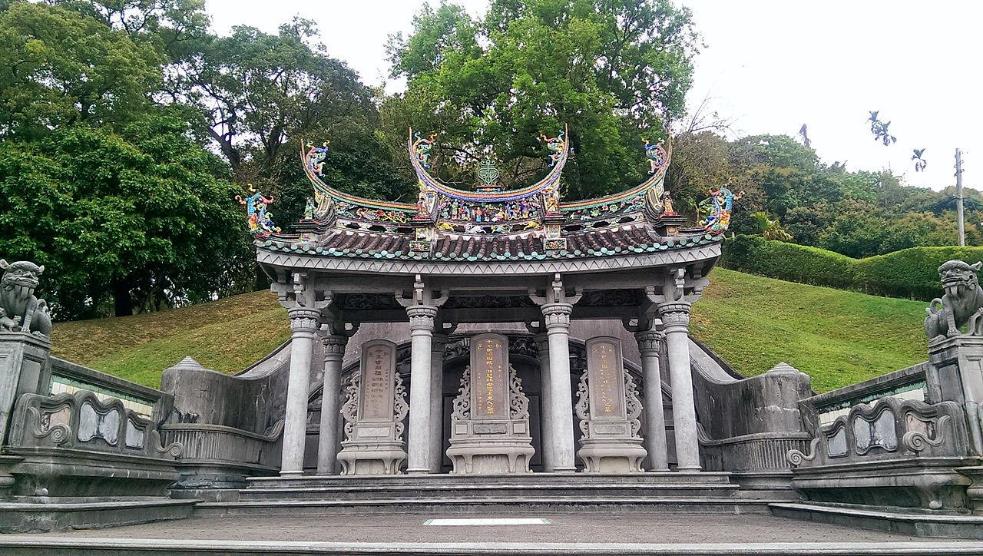 林家祖瑩
維基百科
霧峰林家英雄
推翻封建專制
霧峰林家有三代英雄
建立民國
乙未抗日戰爭
清法戰爭禦台
建立民國
林資鏗
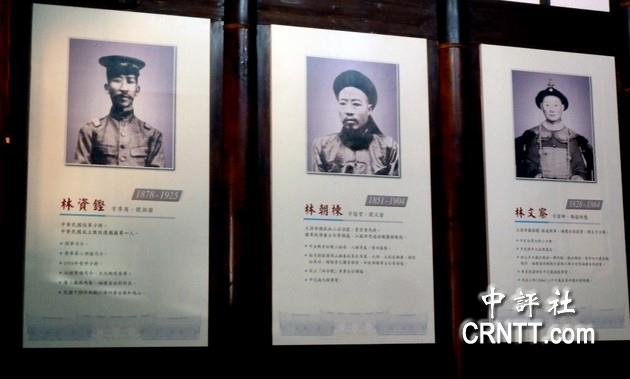 林朝棟
林文察
Hi~
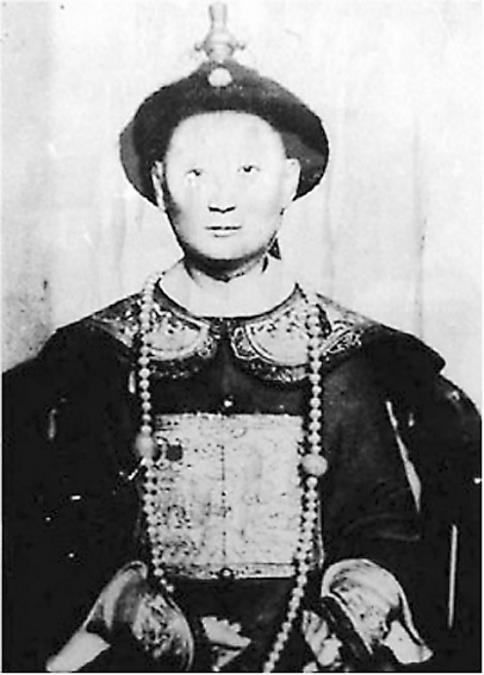 林文察，率鄉勇討伐小刀會，平戴潮春之亂，1864參與平定太平天國。
Google圖片
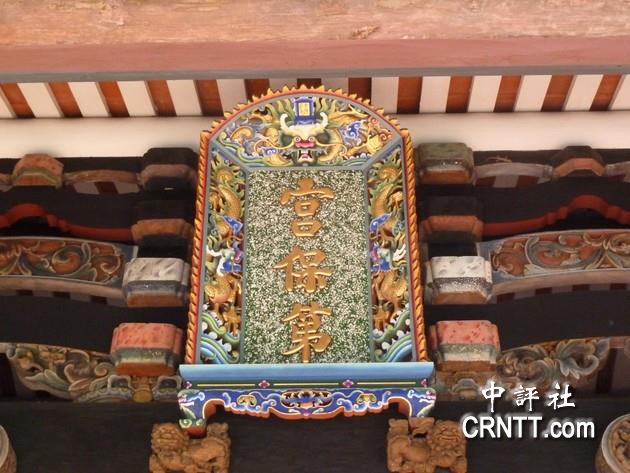 林文察英勇殉職，被清廷准建宮保第。
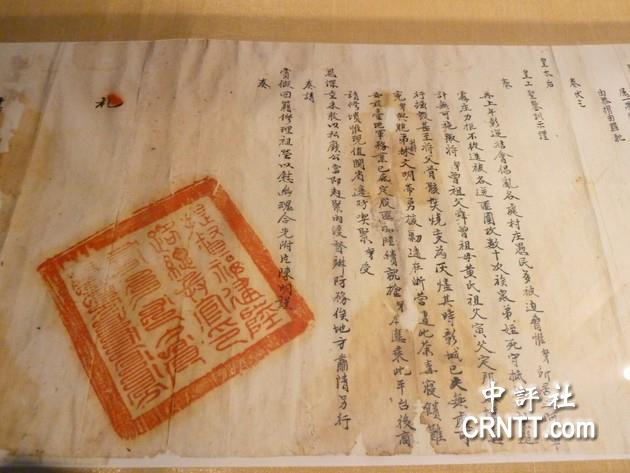 林文察上奏給清廷要求出兵平亂
林朝棟。清法戰爭間，率鄉打法，透“火神槍”“福建巡撫”辦台軍務，擊潰法國。
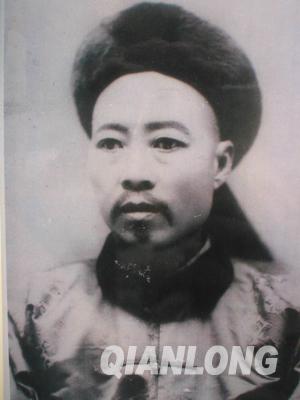 林朝棟以鄉勇組成的棟軍，抵禦法軍侵台並乙未抗日的主力軍
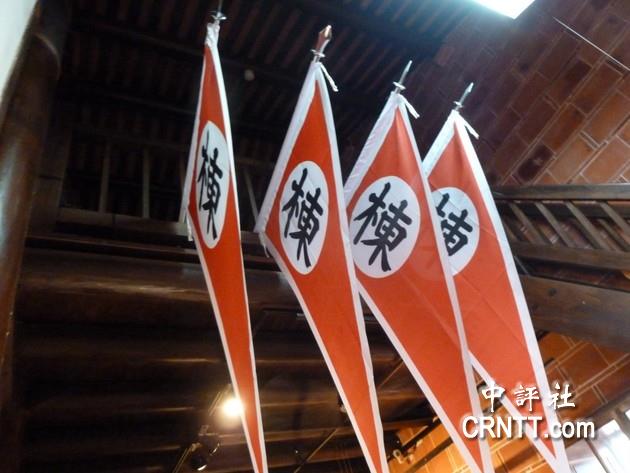 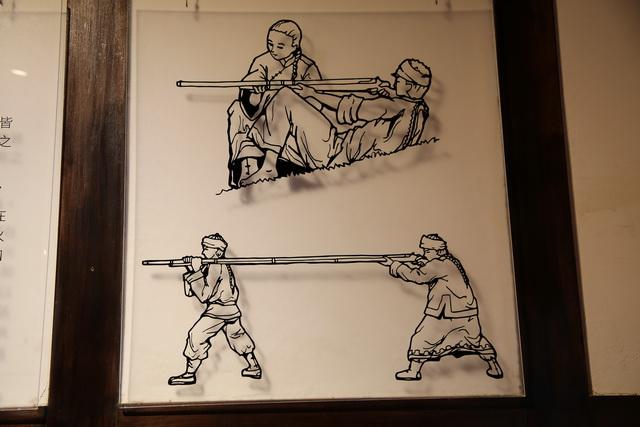 Google圖片
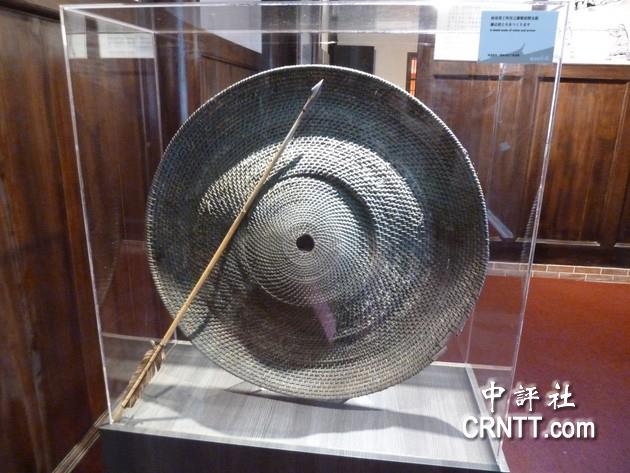 林朝棟所率棟軍所使用的箭與盾.
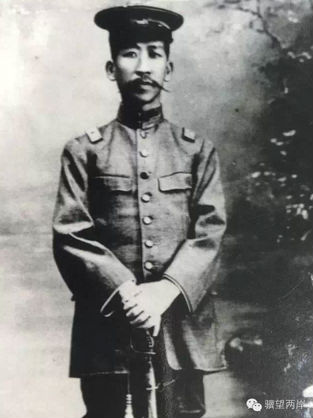 林資鏗。孫中山廣東惠州起義前夕，讓孫中山用其寓做惠州指揮處。
Google圖片
版權頁
Google圖片
中評社
維基百科
逍遙駱駝
謝謝大家
的聆聽及觀賞!
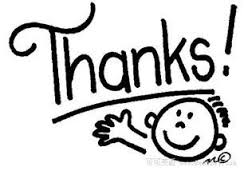